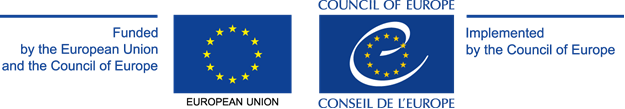 How to build a democratic culture in education: challenges for the countries of the Eastern Partnership
improving climate in schools combatting violence and hate speech
Basic concepts
Agression, violence, bulling

Hate speech

School climate
Basic concepts
AGRESSION: conscious, intentional act aimed at causing harm to somebody 

VIOLENCE: aggressive behaviour that involves imbalance of power 

BULLING: repeated aggressive behaviour that involves imbalance of power
Forms of agression, violence and bulling
PHYSICAL – involves physical contact (beating, kicking, pushing)

RELATIONSHIP – lowering somebody’s status in a group, excluding from a group (gossiping, ignoring)

VERBAL – taking place in the presence of a victim (calling names, humiliating, making fun of)

MATERIAL – involving objects or money (stealing or destroying things)

CYBER – involving ICT (texts, e-mails, social networks, pictures, films)
Basic concepts
HATE SPEECH : speech that attacks a person or group on the basis of  
gender, 
ethnic origin, 
religion, 
race, 
disability, 
sexual orientation
Dimensions of school climate:
Conclusions:
----------------------------------------------------
----------------------------------------------------
----------------------------------------------------
Preventive factorsexpert recommendations
building positive school climate, 
teaching emotional and social skills, 
teaching students how to react actively if they witness violence, 
clear definition of values and rules. Development of procedures of conduct in situations of violence
relevant support for/ work with agressive students, 
thorough diagnosis of situation, definition of problem scale and specifics,
extensive use of collaborative methods in everyday school life (workshops, group exercises, discussions, debates, projects)
extensive use of sharing and echange of experience among studentsduring the learning process, 
showing negative consecuences, warning, methods based on fear are not effective